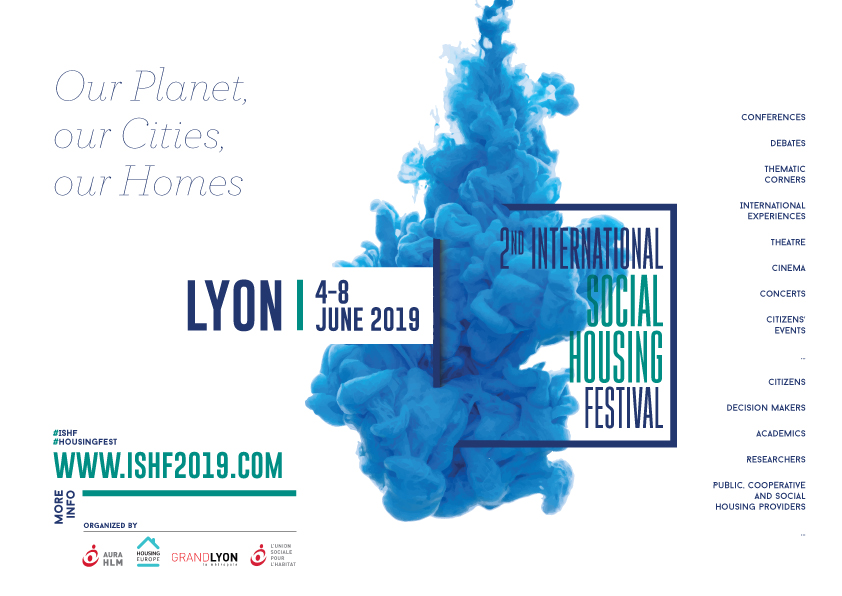 Healthcare and Housing- Understanding How Housing is a Major Social Determinant of Health:

Josh Crites
Assistant Director- Housing Authority of Washington County
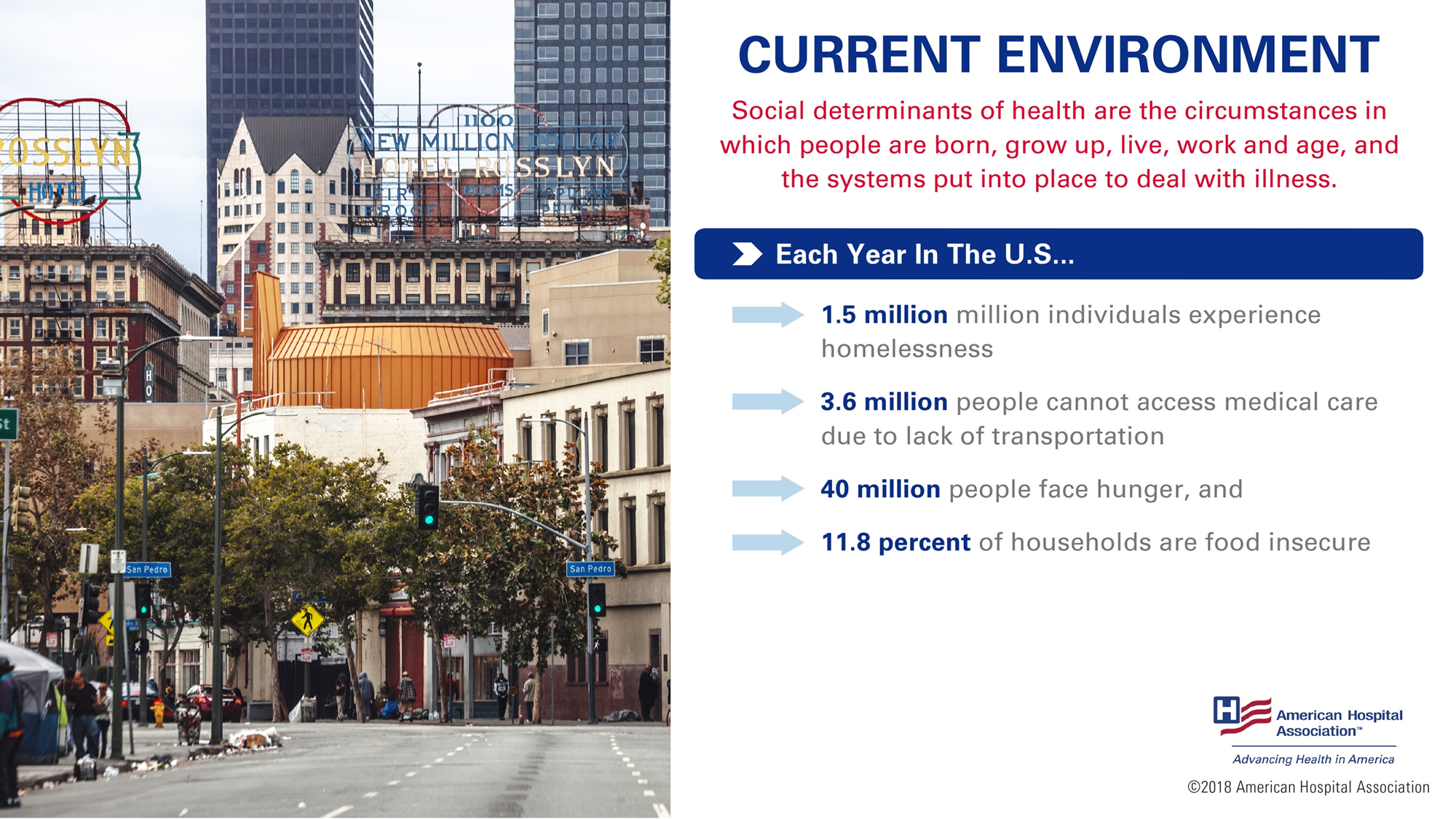 [Speaker Notes: Only 20 percent of an individual’s health is tied to clinical care, which includes access to and quality of health care services. 80 percent of an individual’s health is tied to their physical environment, social determinants – where you live, work and play – and behavioral factors – including exercise or smoking.

More specifically, that 80 percent can be broken down as follows:  
Roughly 40 percent is attributed to socio-economic factors
10 percent to physical environment
30 percent to health behaviors]
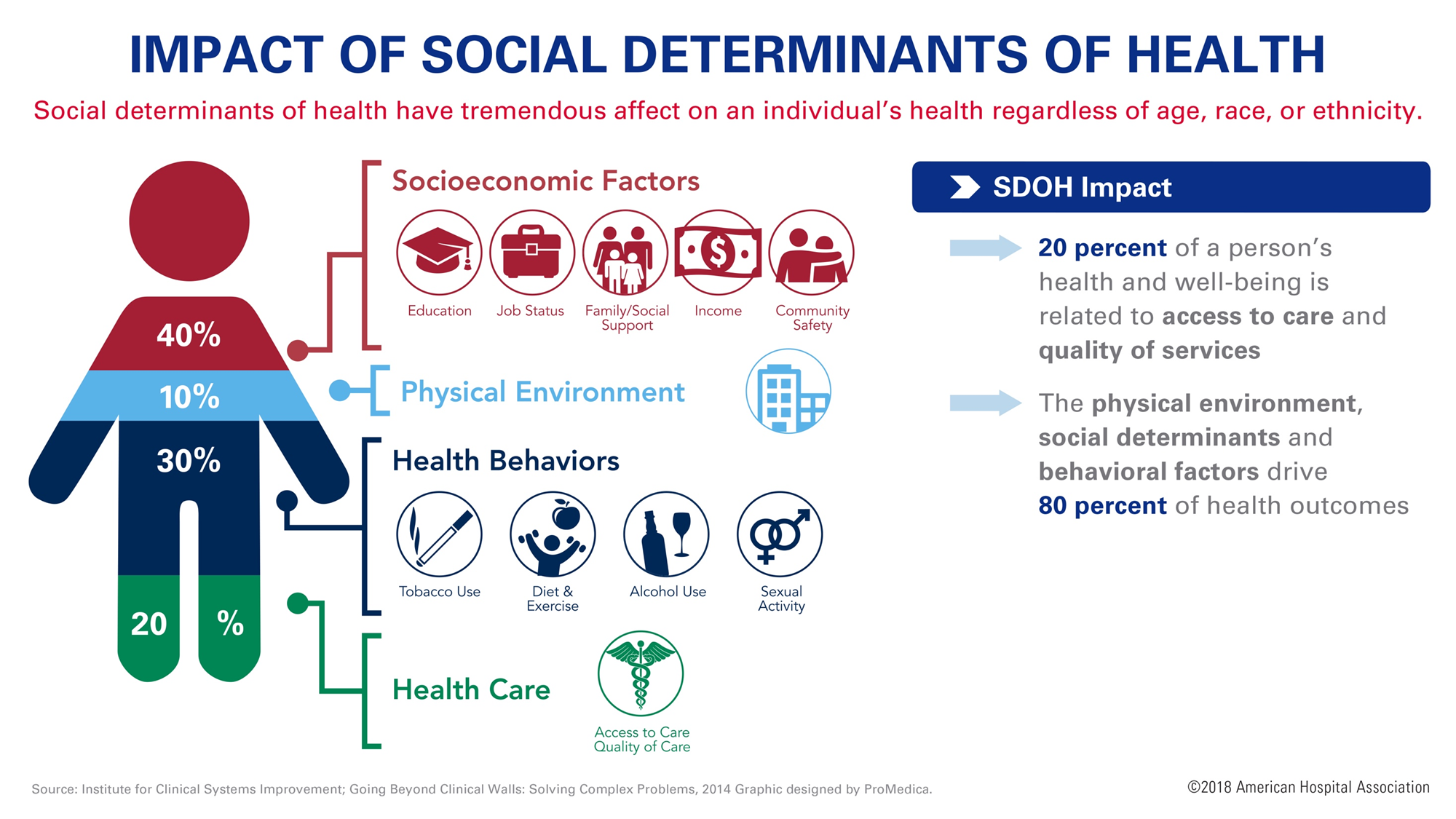 Current Challenges in Washington County
The funding short-falls hurt the HAWC and the community in the following ways:
The increase in costs make it hard for the Housing Authority of Washington County’s (HAWC) to fully use all of the vouchers allocated to our agency from from HUD. 







*New vouchers allocated-Leasing will begin shortly
[Speaker Notes: Only 20 percent of an individual’s health is tied to clinical care, which includes access to and quality of health care services. 80 percent of an individual’s health is tied to their physical environment, social determinants – where you live, work and play – and behavioral factors – including exercise or smoking.

More specifically, that 80 percent can be broken down as follows:  
Roughly 40 percent is attributed to socio-economic factors
10 percent to physical environment
30 percent to health behaviors]
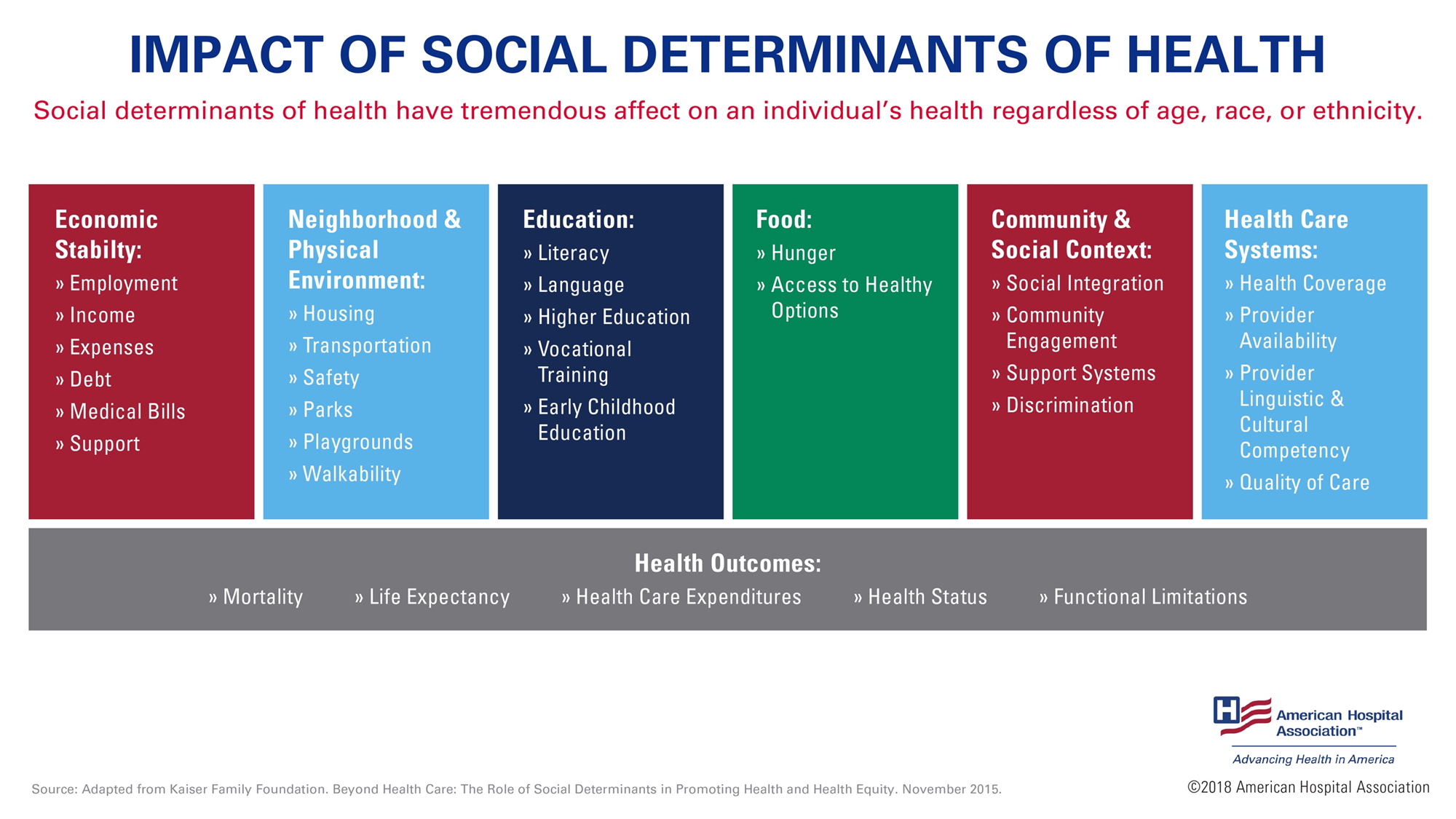 Current Challenges in Washington County
HAWC can only utilize 2,561 of the 2,913 vouchers HUD allocates to our region.  
This means HAWC is not able to house over 200-300 people due to high rental cost.  
Administrative Fees earned are less because of HUD methods.
Admin fees are paid to HAWC based on number of Vouchers utilized.
Potentially losing $200,000 a year in earned administrative fees =More admin burden but less funds to do so.
[Speaker Notes: If you are homeless, living in unsafe or unhealthy conditions, do not have transportation to get to needed medical appointments, or access to food, this greatly impacts your health. 

Consider a recent study which found that children experiencing food insecurity may have two to four times more health problems than children from low-income households who are not food insecure.

Adults who are food insecure are also at an increased risk of developing chronic diseases, such as obesity and diabetes. 

These poor health outcomes contribute to increased rates of readmission and noncompliance, which increases medical costs and risks. 

Sources: https://www.kff.org/disparities-policy/issue-brief/beyond-health-care-the-role-of-social-determinants-in-promoting-health-and-health-equity/
and http://content.healthaffairs.org/content/34/11/1830.full]
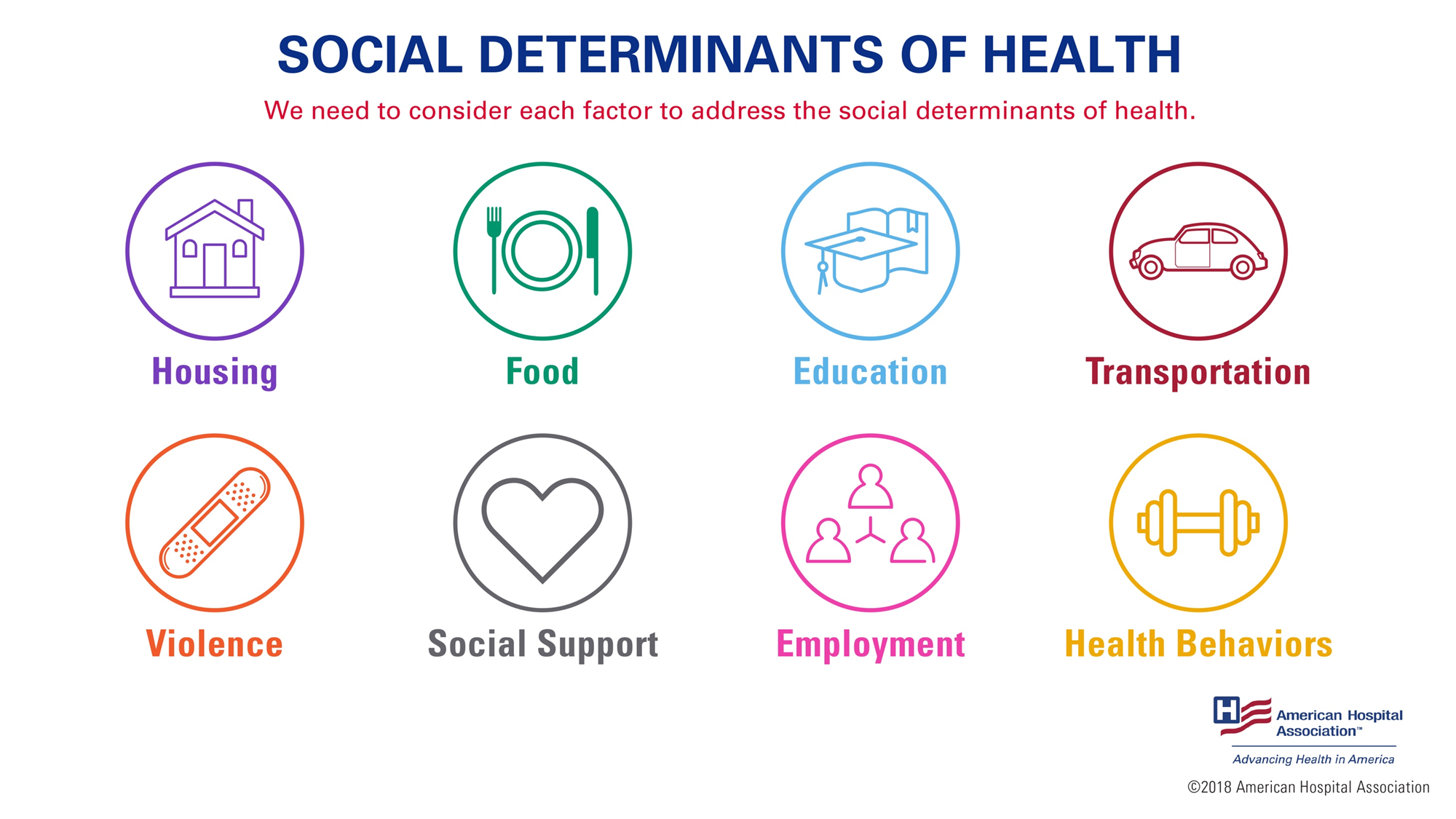 Current Challenges in Washington County
Our public housing portfolio is aging and has a deferred maintenance backlog.  The capital funds allocated to HAWC do not come close to helping the agency keep up on the $3.6-$5 million dollar maintenance backlog.
The public housing operating fund is only a portion of what is needed for the day to day upkeep up the properties.  
The average rent payment by public housing residents is around $300.
[Speaker Notes: Each of the areas represented on this slide represents struggles many in our communities face. And each is also a barrier to good health. To improve people's health and well-being, we need to consider these factors and address the social determinants of health. 

We know social determinants have a bigger impact on a person's health than clinical care. Therefore, we must support practices that address these key issues as part of a successful population health strategy.]
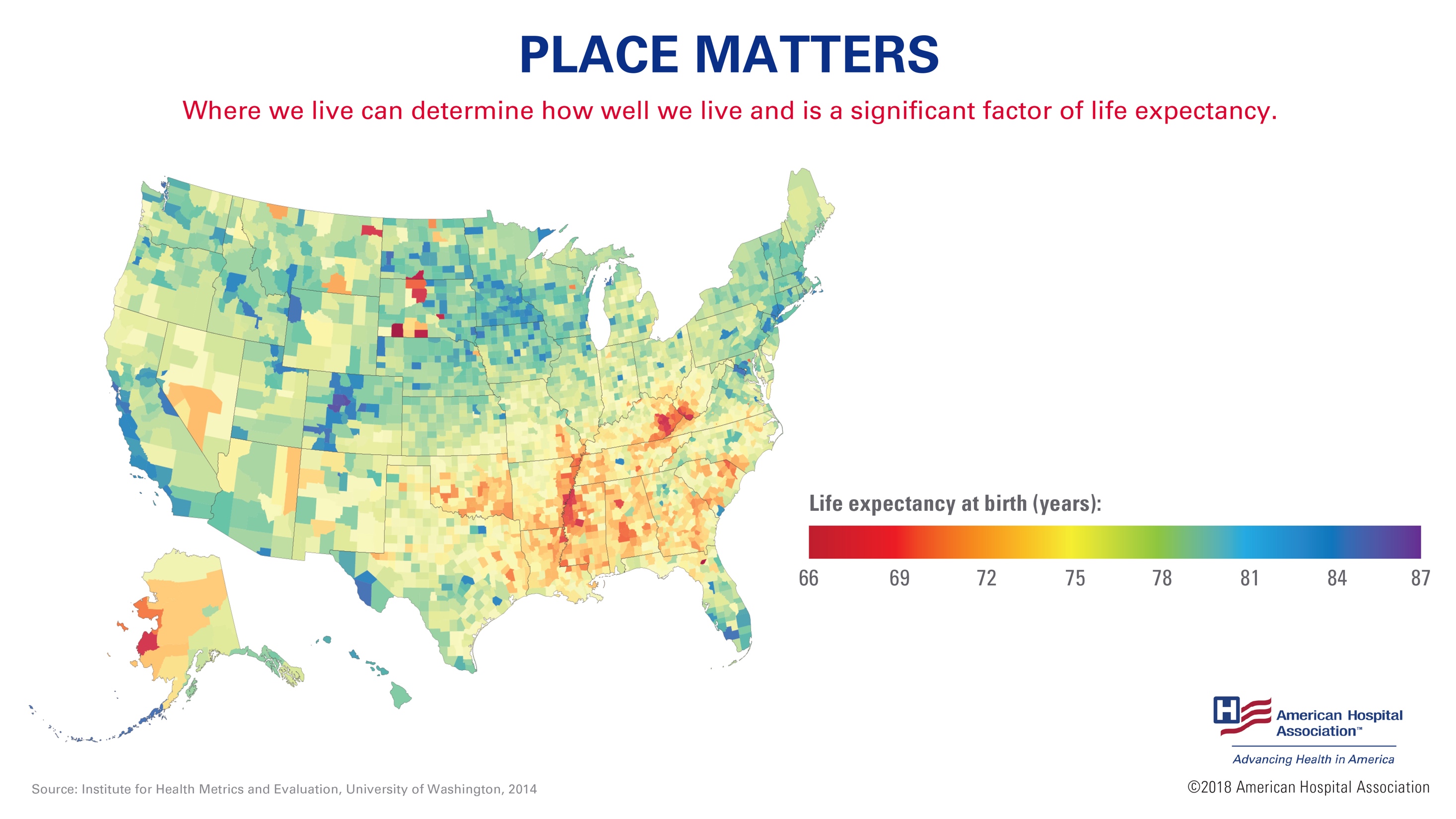 What is Moving to Work and How Can it Help?
Demonstration program that allows PHAs to design and test innovative, locally designed housing and self-sufficiency strategies.
Allows exemptions from most program rules for public housing and HCV. 
Allows PHAs to combine public housing and Housing Choice Voucher (HCV) assistance into a single funding source.
[Speaker Notes: Let’s dive a little deeper into the impact the social determinants can have on our well-being. 

First, place matters. Where we live can determine how well we live and is a significant factor of life expectancy. 

This map illustrates the range in life expectancy among counties in the United States, going from 66 in red to 87 in blue. In some cases, the difference can exceed 20 years. For example, life expectancy rates are lower in southern states than they are in northern states. 

Source: Institute for Health Metrics and Evaluation, University of Washington, 2014]
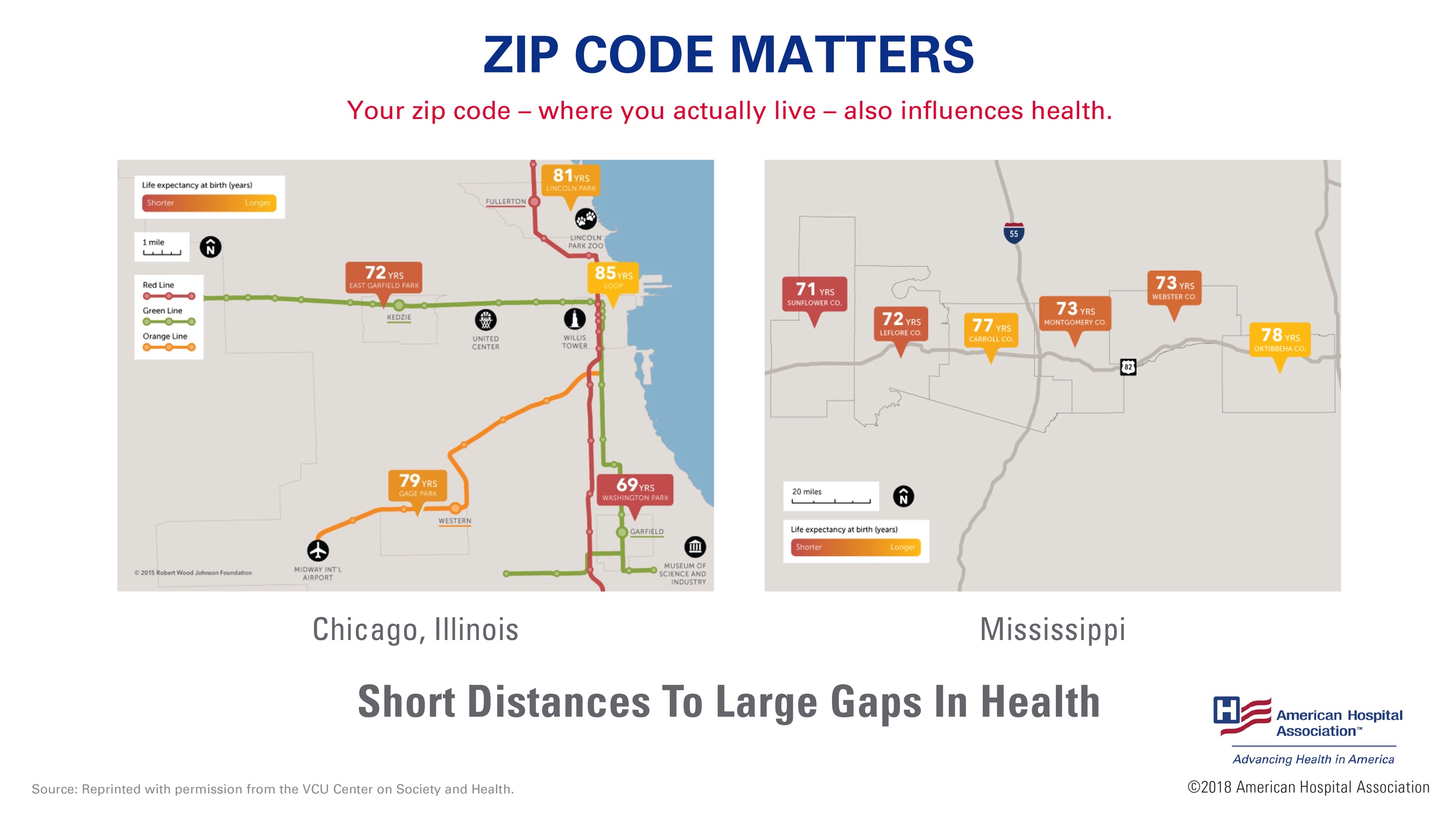 Benefits to HAWC
Allows more flexibility in how we spend federal monies.  
Allows HAWC to give incentives to families with children where the head of household is working, seeking work or is preparing for work.  
Provides ways for HAWC to increase housing choices for low-income families.  
Helps us reduce costs and achieve greater cost effectiveness in federal expenditures.
[Speaker Notes: Second, your zip code – where you actually live – also influences health. 

These maps illustrate the difference in life expectancy we can see in even just a small radius. 
In Chicago, babies born within a few stops away on the Chicago Transit Authority’s Green Line can face up to a 16-year difference in life expectancy. 
In addition, in counties along Route 82 in Mississippi and Alabama, babies can face up to a seven-year difference in life expectancy.  

For more information on how zip code influences health, please visit: https://www.aha.org/news/insights-and-analysis/2018-05-16-your-zip-code-your-health. 

Sources: https://societyhealth.vcu.edu/work/the-projects/mapschicago.html
https://societyhealth.vcu.edu/work/the-projects/mapsmississippi.html]
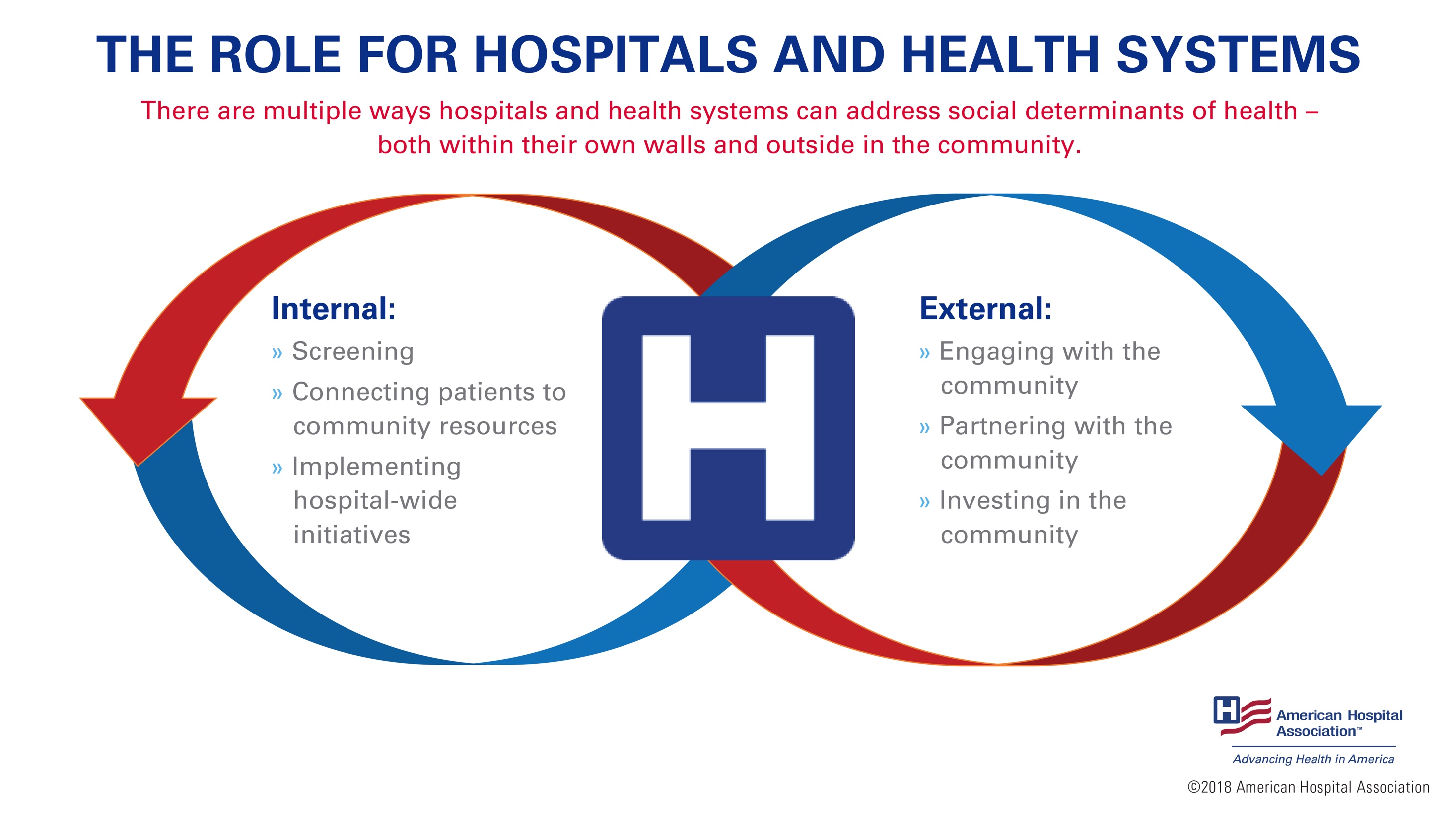 Components of the Application
Two step process
Step 1: Application of Interest
Confirm Eligibility- Must be high performer
Indicate willingness to implement rent reform (explained in next slide)
Board resolution authorizing application of interest.
Step 2: Full Application
Full impact analysis
Public Hearings
Community Outreach
Final approval of board
[Speaker Notes: It’s important to recognize these differences, and acknowledge that each community has different needs when addressing the social determinants of health. 

There are multiple ways hospitals and health systems can address social determinants of health – both within their own walls and outside in the community. 

Within their own walls, they can screen patients for socio-economic risk factors and needs, or connect patients and loved ones to community resources. 

Knowing that hospitals and health systems alone cannot address all of these issues, external partnerships will be critical. Externally, hospitals and health systems can partner with other stakeholders or make other investments in their communities. This allows hospitals to not only serve as part of the solution, but to work with other stakeholders to better use limited resources to match the needs of their communities.]
How Has Housing Impacted Health Outcomes?
Portland, Oregon- Bud Clark Commons-https://www.youtube.com/watch?v=z56d4f1uT3k
130 units of permanent supportive housing-
Houses only the most vulnerable, chronically homeless within the city of Portland
Provides integrated behavioral and physical healthcare
How Has Housing Impacted Health Outcomes?
Portland, Oregon- Bud Clark Commons
Evaluated the impact of stable housing on healthcare utilization
Evaluated the impact of stable housing & services on self-reported health outcomes
Used healthcare systems data, self reported health and use of services in study
How Has Housing Impacted Health Outcomes?
Portland, Oregon- Bud Clark Commons
KEY FINDING: In the year before they moved into BCC, residents on Medicaid averaged total health care costs of $1,626 per month. In the year after moving in, average costs were $899 per month, a 45% decline. Total cost Medicaid  cost reductions were greater than one-half of a million dollars in the first year following resident move-in.
How Has Housing Impacted Health Outcomes?
Mercy Care- Phoenix Arizona
Mercy Care, a health plan in Arizona with funding from the state provides housing to individuals with serious mental illness.
Approximately 26 percent of adults who are homeless and staying in shelters live with an SMI, and approximately 24 percent of state prisoners have “a recent history of a mental health condition.”
Individuals with SMI are also an increased risk of having chronic medical conditions, and, as a result, die an average of 25 years earlier than the general population.
How Has Housing Impacted Health Outcomes?
Mercy Care- Phoenix Arizona
Those who were housed in Mercy Care’s Permanent Supportive Housing programs demonstrated a 20% reduction in psychiatric hospitalizations
Average healthcare costs prior to housing was $80,000 per year. 
Reduced to $61,508 per year after being housed- a 24% overall reduction in costs.
Many of the cost reductions were in behavioral health facility costs
That means that individuals who were housed were more likely to stabilize and not need to go into a higher level setting of care.
Healthcare Investment Increasing into Housing
Kaiser Permanente-
Purchased a $5.2 million dollar housing complex in Oakland for affordable housing
Created a $100 million dollar loan fund to preserve and buy affordable housing
Created a $200 million dollar program to stop eviction and homelessness
The motivation for this model is to allow tenants to earn more, be seen less and move towards self-sufficiency
Healthcare Investment Increasing into Housing
Central City Concern-Portland
In the fall of 2016, six health organizations came together to provide major funding for affordable housing
In total, the investment was $21.5 million
The funding helped construct 379 units of affordable housing
3 separate affordable housing projects
Helped build a new health care clinic in downtown Portland
Brings together the intersection of healthcare and housing to serve most vulnerable in community
More Healthcare less Homeless in Ohio
More Healthcare less Homeless in Ohio
The Coalition on Homelessness and Housing in Ohio’s (COHHIO) report found that Medicaid covered only 36 percent of single adults accessing homeless services in 2013. By 2016, two years after the state expanded Medicaid eligibility to adults with no dependent children, that percentage had increased to 80%. 
From 2011 to 2016, the total number of homeless households decreased by over 20 percent
Chronic homelessness dropped by 61 percent
Expanding Ohio’s Medicaid program to a population with high rates mental health and substance abuse issues was essential for helping people to escape long-term homelessness.
48.1 percent said Medicaid coverage helped them remain current on their rent or mortgage. 
In addition, 52.1 percent of employed beneficiaries said Medicaid helped them continue working, while 74.8 percent of unemployed enrollees said it facilitated their job search.
Example from Virginia
https://www.youtube.com/watch?v=C0y8RpXfoOA
Medicaid’s Role in the United States and Supported Housing
Medicaid in the US is a federal and state program that helps with medical costs for people with limited income and resources.
Largest source of funding for healthcare in the USA
74 million Americans receive healthcare through Medicaid
Between state and federal spending, over $600 billion dollars are spent on Medicaid yearly
Medicaid expansion took place with a push from former President Barack Obama
Medicaid’s Role in the United States and Supported Housing
In 2015, Medicaid released a memo that allowed Medicaid plans throughout the United States to help pay for supported housing services
Medicaid cannot pay for bricks and mortar housing.  Only services. 
This memo opened up the door for many states to leverage federal and state Medicaid dollars for housing
Medicaid’s Role in the United States and Supported Housing
Many states are now using the largest healthcare system in the USA to pay for Permanent Supportive Housing (PSH) services.
States like Washington, Hawaii, Arizona and California are working with Medicaid to assist homeless and those who need to find affordable housing.